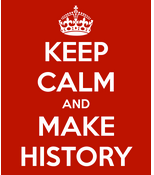 History Diploma introduction
Overarching Themes
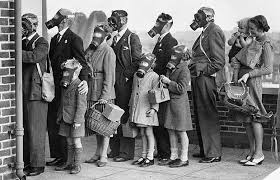 Second World War
Overarching Themes
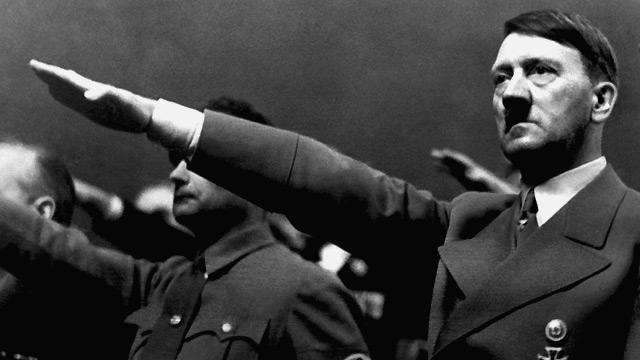 Single Party State
 Leaders
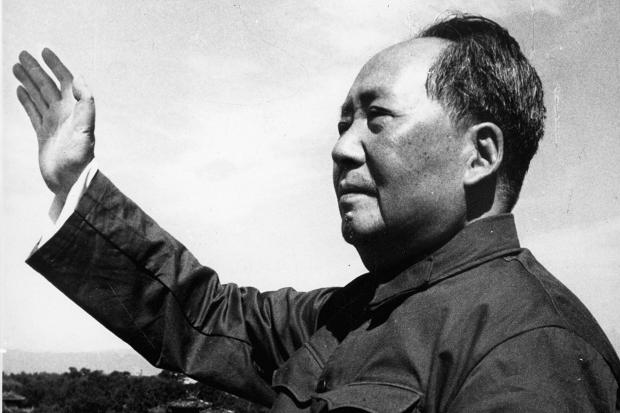 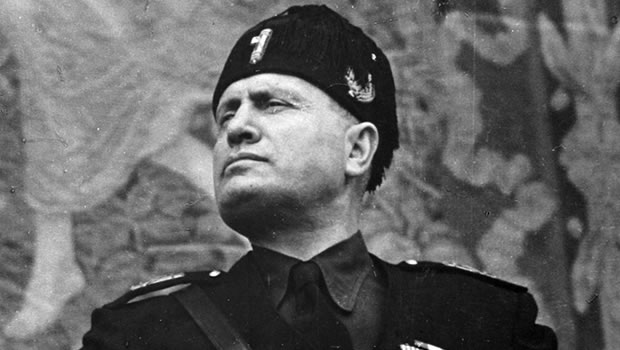 Overarching Themes
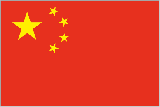 China
Higher or Standard?
Intellectual level is the same for HL and SL

HL and SL do the same Papers 1 and 2 

HL does an additional Paper 3

Internal Assessment weighted more for SL
What skills do I need to have to be successful?
Interest in the past
Writing skills
Enjoyment of reading
Discussion and debate
How will History help me gain skills for the future?
Communication
Problem solving
Collaboration
Evaluating information
Understanding of the current world situation
How will History help me in my career?
Law
Politics
Accountancy
Journalism
Research
Business
Forensics